The Christmas Story
A long time ago, in a town called Nazareth, lived a young woman called Mary.
One day she was visited by an angel named Gabriel.
Gabriel told Mary that she was going to have a baby. The baby would be God’s son.
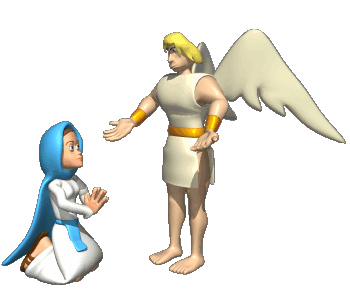 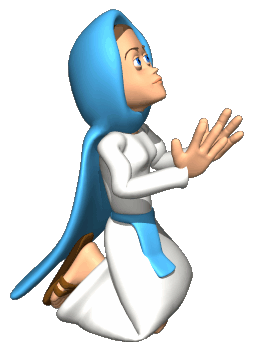 Gabriel said that God wanted her to call the baby Jesus.
Mary was engaged to a carpenter called Joseph.
Mary told Joseph what Gabriel had told her.
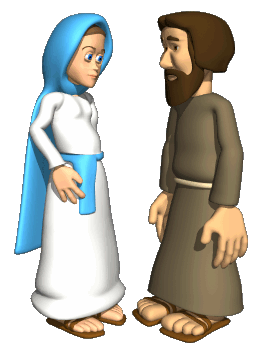 Joseph and Mary got married and prepared for the arrival of the special baby.
When it was time for the baby to arrive Mary and Joseph travelled to Bethlehem.
It was a long journey so Mary rode on a donkey.
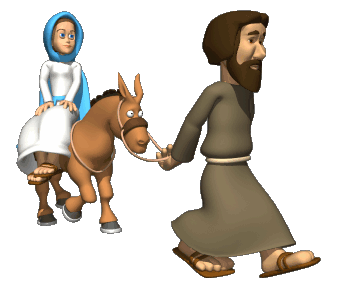 Joseph was from Bethlehem and they needed to go there to pay taxes.
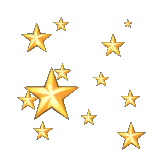 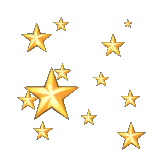 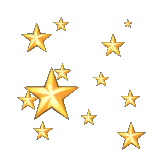 Bethlehem was very busy and Joseph and Mary could not find a place to stay.
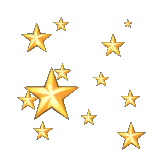 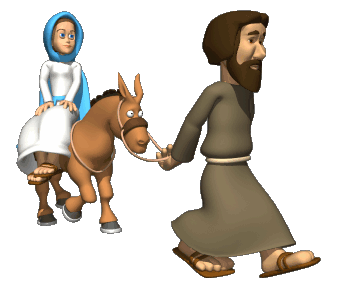 Eventually an innkeeper found them a place to rest in his stable.
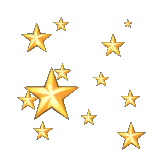 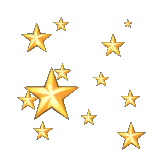 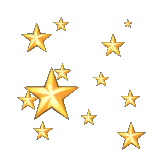 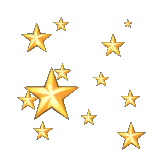 It was in this stable that the Baby Jesus was born.
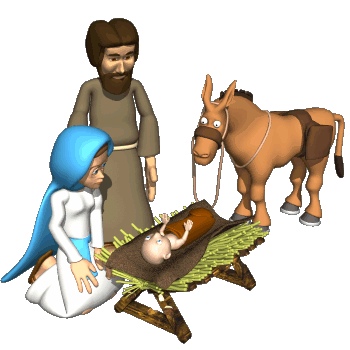 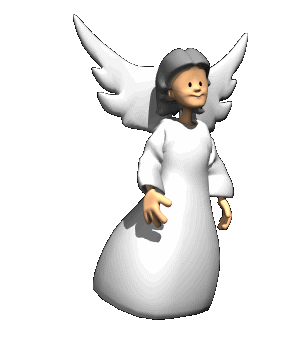 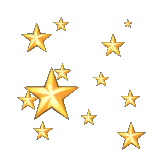 At the same time some shepherds were sitting on a hillside watching their sheep.
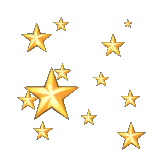 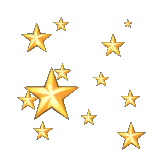 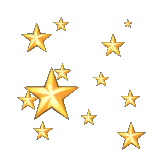 An angel appeared in the sky. She told them not to be afraid.
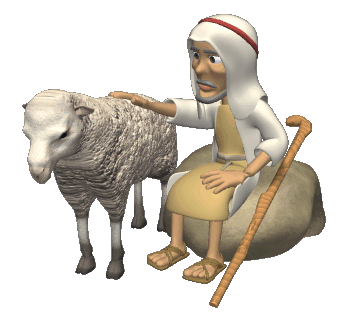 The angel told them that the Son of God had been born in Bethlehem.
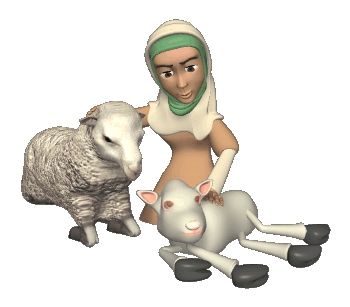 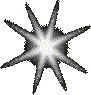 The shepherds walked to Bethlehem to see this special baby.
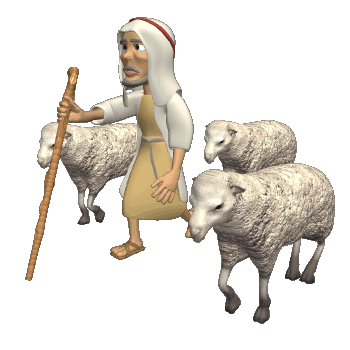 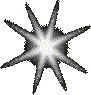 Far away in the East three wise men saw a very bright star.
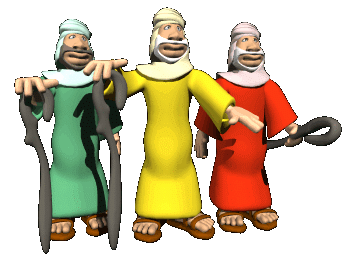 They knew it meant that a new King had been born and followed the star to find him.
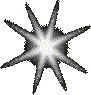 The star led them all the way to Bethlehem.
The wise men thought the baby would be in King Herod’s palace, so they went there first.
Herod was curious about this new king and asked the wise men to let them know where he was.
The wise men presented Baby Jesus with gifts of gold, frankincence and myrrh.
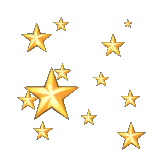 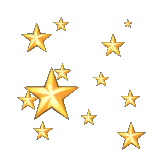 That night, in their dreams, an angel warned them not to tell King Herod where Jesus was.
When they awoke, they left for home and never returned to Herod’s Palace.
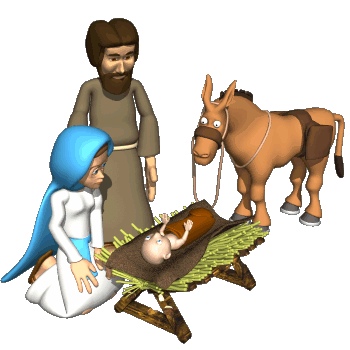 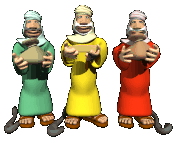 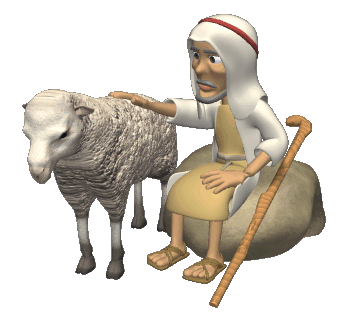 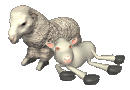 Soon afterwards, Joseph also had a dream.
In his search for the Baby Jesus, Herod ordered that all baby boys in Bethlehem be killed.
But Joseph had made sure his new family were safe. He had already left Bethlehem and travelled to Egypt.
An angel told him to take Mary and the baby away to Egypt as Herod wanted to kill Baby Jesus.
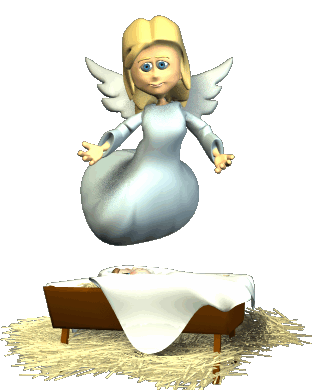 Presentation produced by
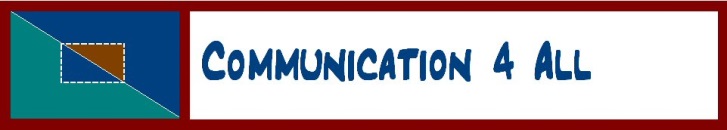 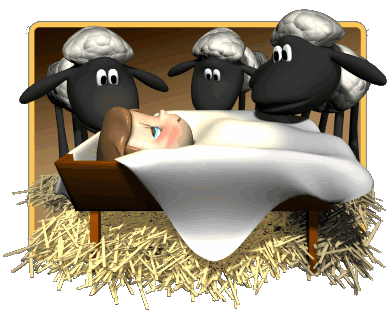 Animations and animated images available from www.animationfactory.com
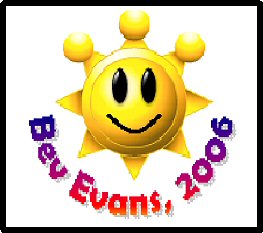